প্লেটো (৪২৮-৩৪৮ খ্রীঃ)
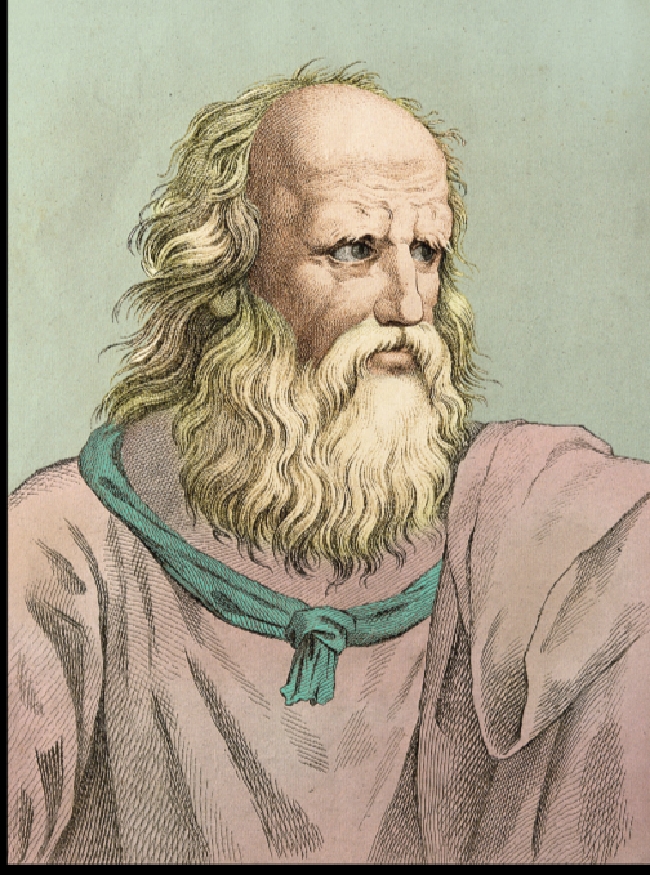 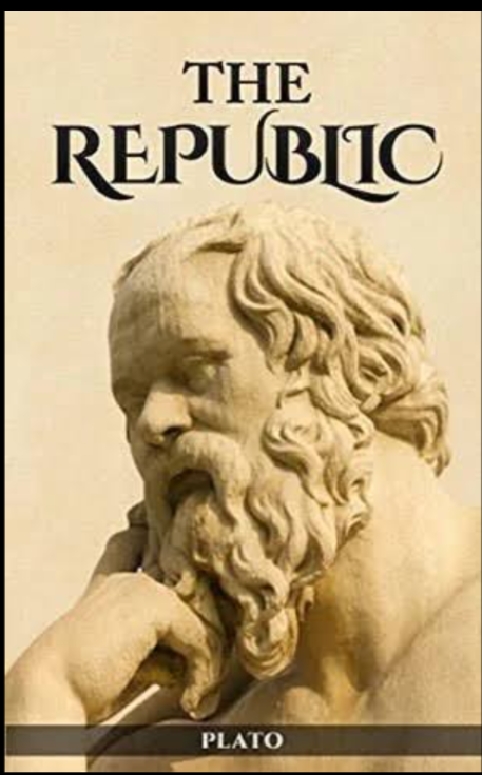 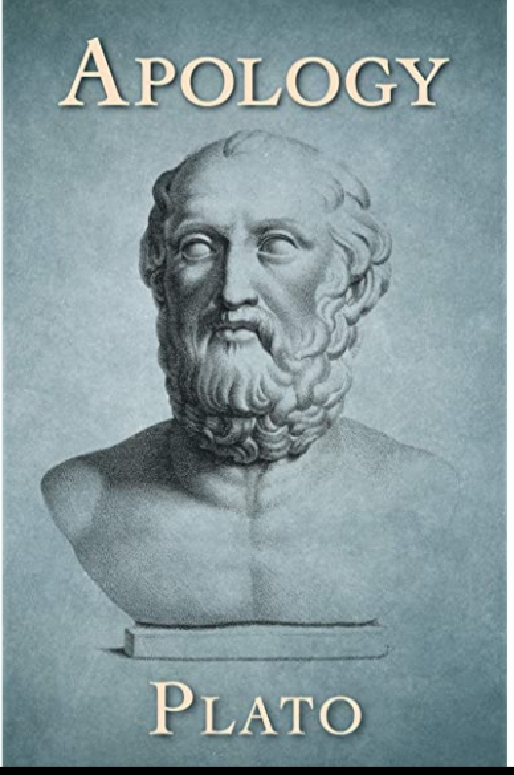 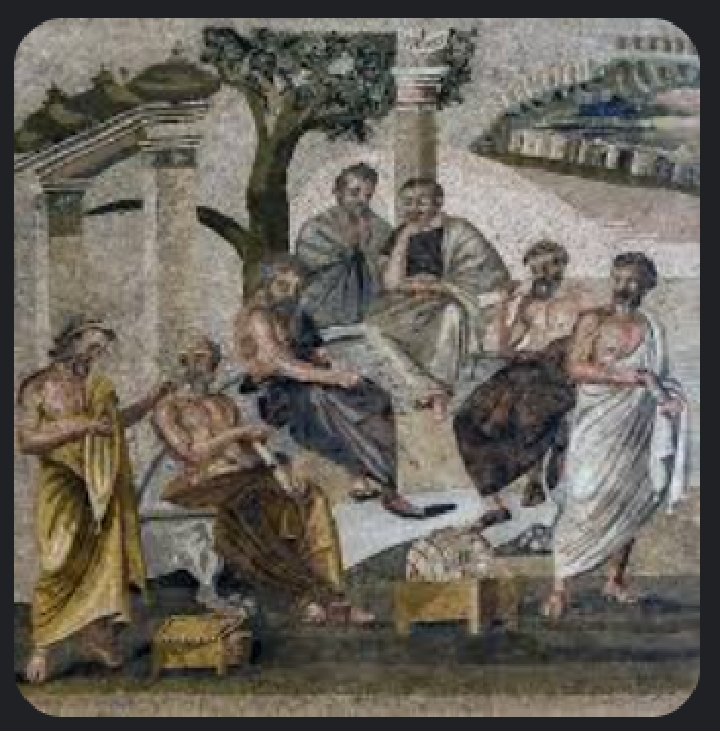 Platonic Academy
Theory of epistemology
Sense perception is not knowledge
Right opinion is not knowledge
Ture believe is not knowledge
Real
Infallible
ধন্যবাদ